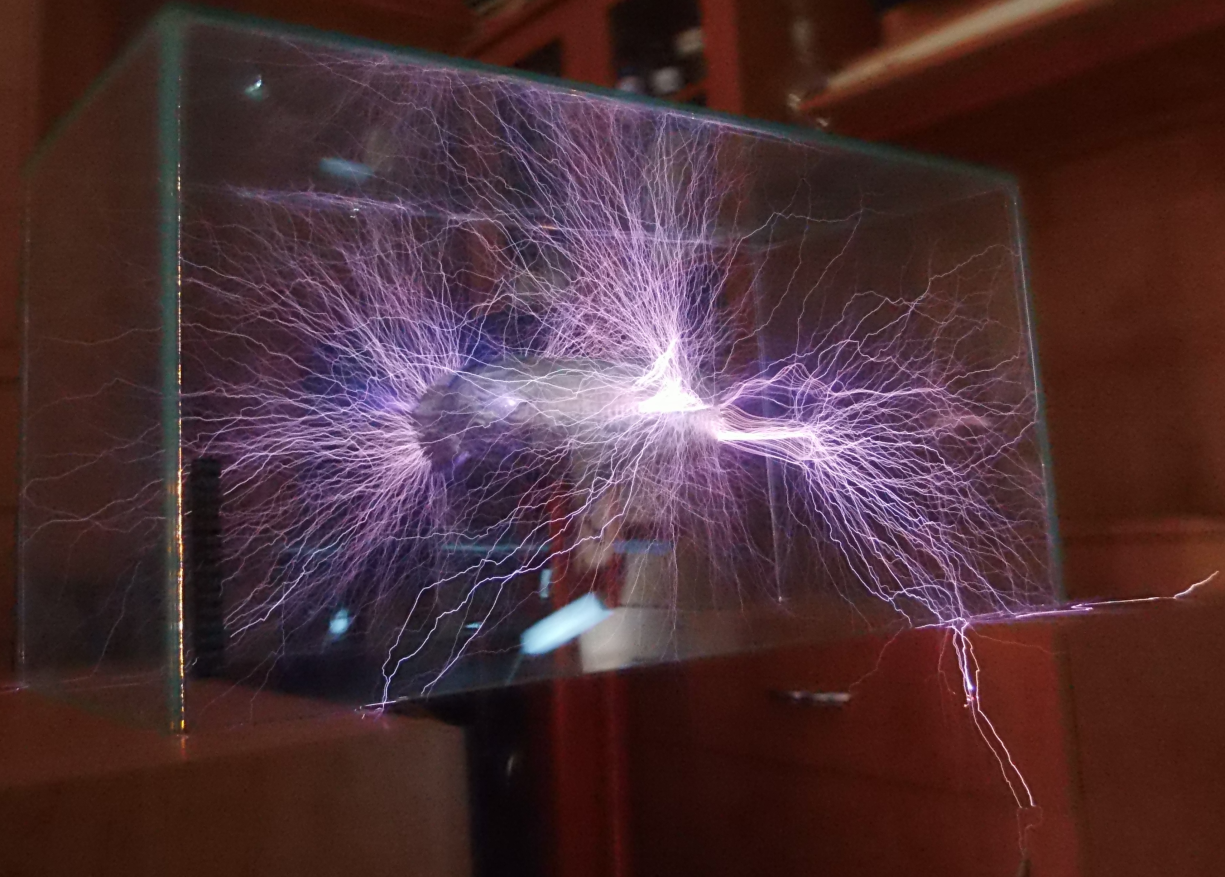 Static and Current Electricity
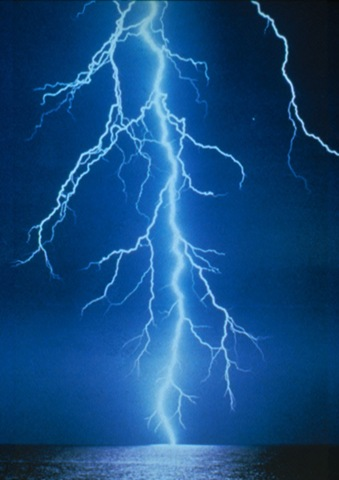 Quiz:
A bolt of lightning:
Is 5cm wide 
True
Is less than 20,000 degrees Celsius
False: 30,000 degrees
Is the main source of plasma on earth
True
Could power a 25 watt light globe for 6 months
False: Could power it for a year!
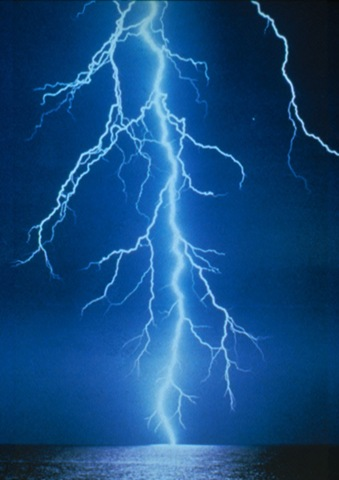 Quiz:
Lightning kills 24,000 people per year
True
Can reach 5km in length
False: Can reach 8km in length
Contains 100 million volts
True
Can happen in volcanoes, forest fires and snowstorms
True
General Information
What is electricity?
A form of energy caused by the movement of electrons

Atoms made of protons (+), neutrons and electrons (-)

Electrons can be knocked off one atom and transferred to the next
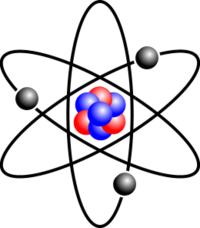 Your turn…
Complete question 1 & 2 on your worksheet.
Movie…
Twig- Static Electricity
https://www.twig-world.com/film/static-electricity-1543/
Static Electricity
Static electricity
What is it?

It is the build up of electrical charge on a surface

Usually due to one surface rubbing against another, rubbing the electrons off one (making it positive) onto the other (making it negative)
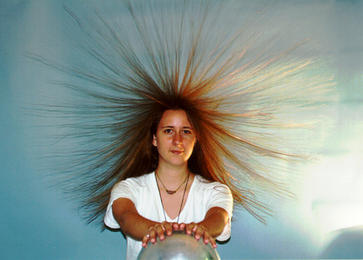 Triboelectric Series
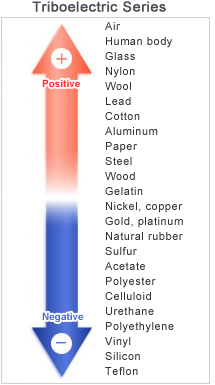 Those at the top tend to become more positively charged.

Those at the bottom tend to be come more negatively charged.
The charge usually leaks away after some time into the surroundings.

If the build up continues, the electrons may jump across a gap from the negative to the positive surface.

This converts the energy into heat, light, sound and motion (basically a mini lightning bolt)
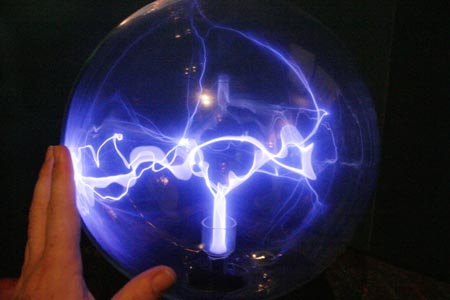 Movie
Twig- Lightning

https://www.twig-world.com/film/glossary/lightning-593/
Your turn…
Complete question 3 on your worksheet

In groups of 3-4:
Get a balloon and rub it on your blazer
Now look at the effects the charged balloon has on 
a. your hair
b. a thin stream of tap water
c. some small bits of cut up paper

Demo: Van der Graaf Generator
Twig Video: Van der Graf Explanation.
Your turn…
Go to the following link to see how static electricity works:
https://phet.colorado.edu/sims/html/balloons-and-static-electricity/latest/balloons-and-static-electricity_en.html

Go to the following link and use your new knowledge of static electricity to complete the game:
https://phet.colorado.edu/en/simulation/electric-hockey
Current Electricity
Movie:
Twig- Electric Current:
https://www.twig-world.com/film/glossary/electric-current-660/
Current electricity
The electricity you get from a battery or electrical point is not static electricity

It is electrons moving along a wire. This is called a current

These moving electrons have energy that is transferred into other forms as they go through components (e.g. light globes)
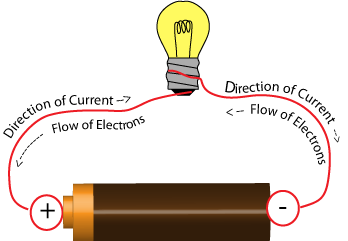 Shout-out to Benjamin Franklin for the confusion by labelling the direction of current ‘incorrectly’.
Your turn…
Answer question 4 and 5 on your worksheets.